49-1
These materials are by the Kongki Ka Project and are made available to you under the terms of the Creative Commons Attribution ShareAlike license 4.0.
You have permission to share and redistribute these materials in any format and to make reasonable revisions and adaptations of this translation, provided that:
You include the above licence and source information.
If you redistribute these materials or create derivatives, you must distribute your contributions under the same license as the original.
 
The Holy Bible, Berean Standard Bible, BSB is produced in cooperation with Bible Hub, Discovery Bible, OpenBible.com, and the Berean Bible Translation Committee. This text of God's Word has been dedicated to the public domain.
 
Tibetan text is from the The Holy Bible in Modern Literary Tibetan, New Tibetan Bible translation.
This translation is made available under the terms of the Creative Commons Attribution-NonCommercial-NoDerivatives 4.0 International license.
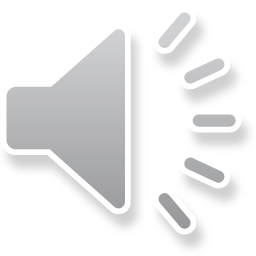 [Speaker Notes: Checked Kham
49 Cornelius
1. Peter Heals Aeneas – Acts 9:32-35 (Left Top)
2. Tabitha raised – Acts 9:36-43 (Right Top)
3. Cornelius has a vision – Acts 10:1-8 (Right Bottom)
4. Peter’s vision – Acts 10:9-23 (Left Bottom and Center)
5. Cornelius Believes– Acts 10:24 – 11:18 (Left Center)]
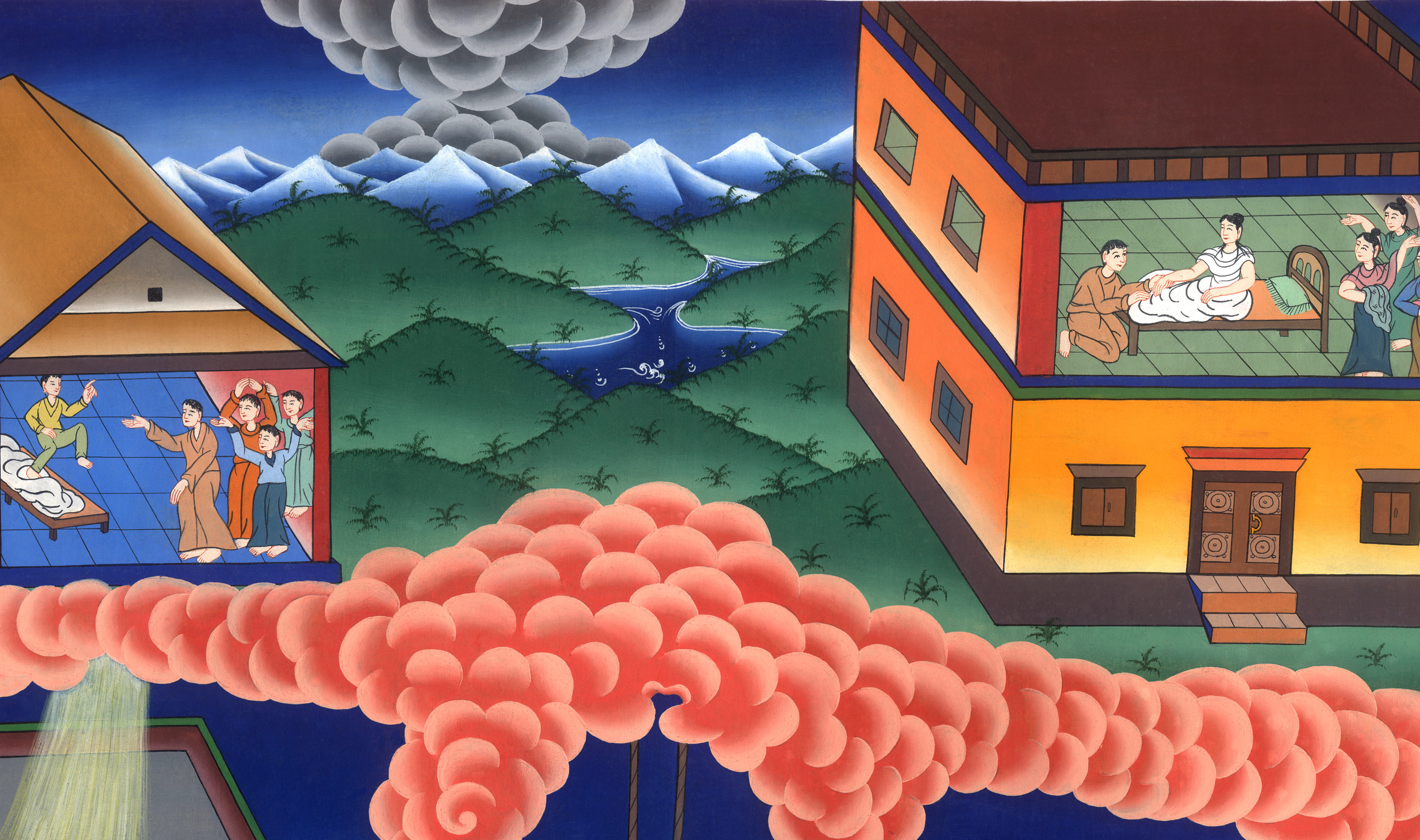 མཛད་འཕྲིན 9
 བུད་མེད་ཐཱ་པི་ཐཱ་སླར་གསོན་དུ་མཛད་འཕྲིན
མཛད་འཕྲིན 9
 བུད་མེད་ཐཱ་པི་ཐཱ་སླར་གསོན་དུ་མཛད་འཕྲིན
Tabitha raised from the dead– Acts 9:32-43
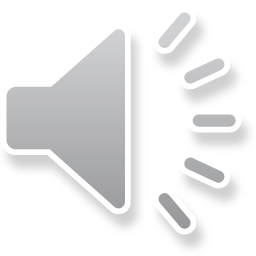 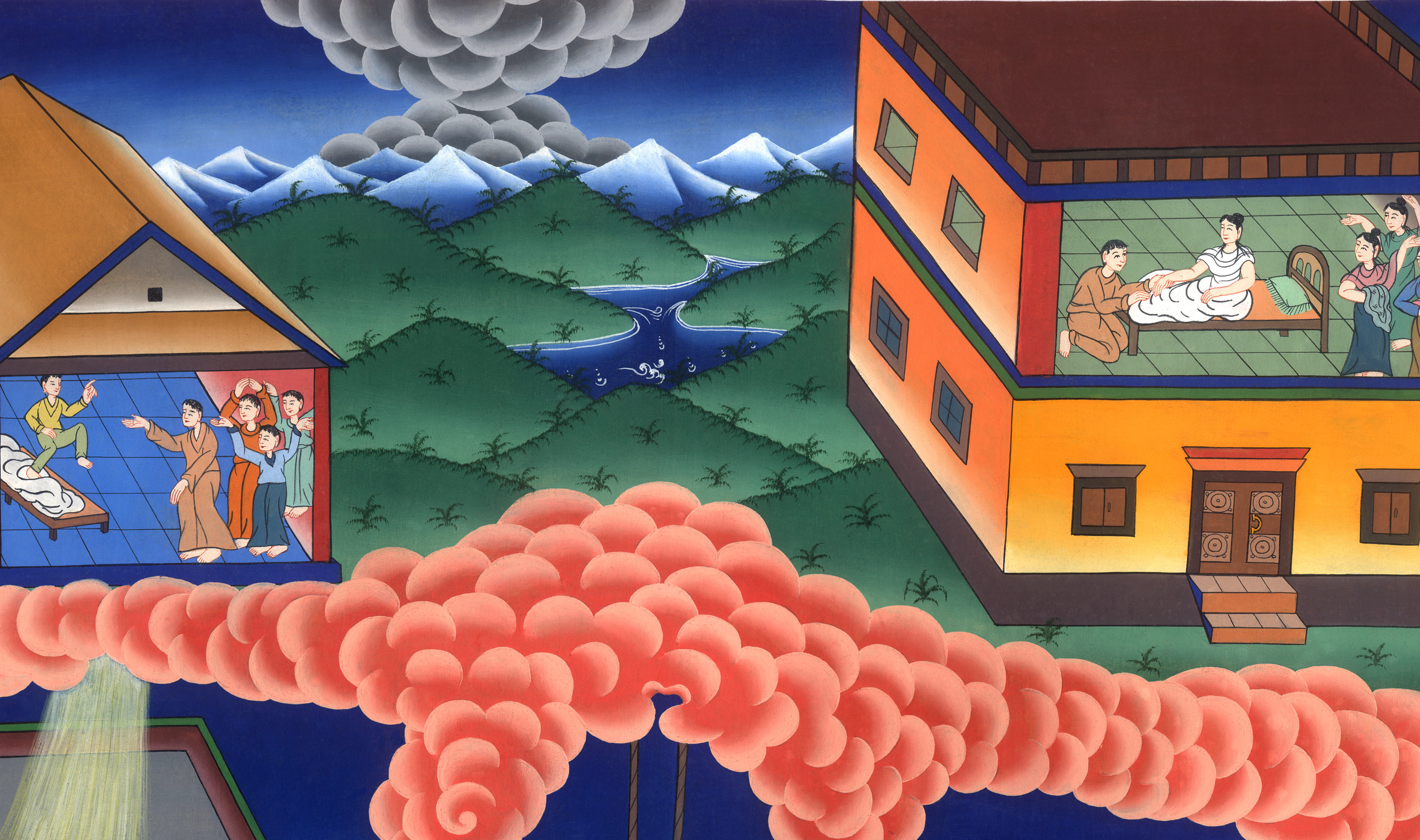 མཛད་འཕྲིན 9
 བུད་མེད་ཐཱ་པི་ཐཱ་སླར་གསོན་དུ་མཛད་འཕྲིན
This work is licensed under a Creative Commons Attribution-ShareAlike 4.0 International License
32དེ་ཡང་པེ་ཏྲོ་ཡུལ་ཕྱོགས་ཀུན་ཏུ་རྒྱུ་བའི་དུས་སུ་ལད་རྡ་རུ་གནས་པའི་དད་ལྡན་དམ་པ་རྣམས་ཀྱི་དྲུང་དུ་ཕྱིན་པ༌དང༌།
32As Peter traveled throughout the area, he went to visit the saints in Lydda.
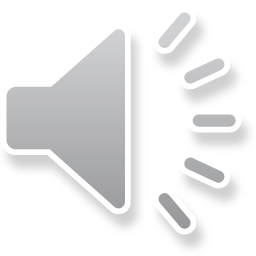 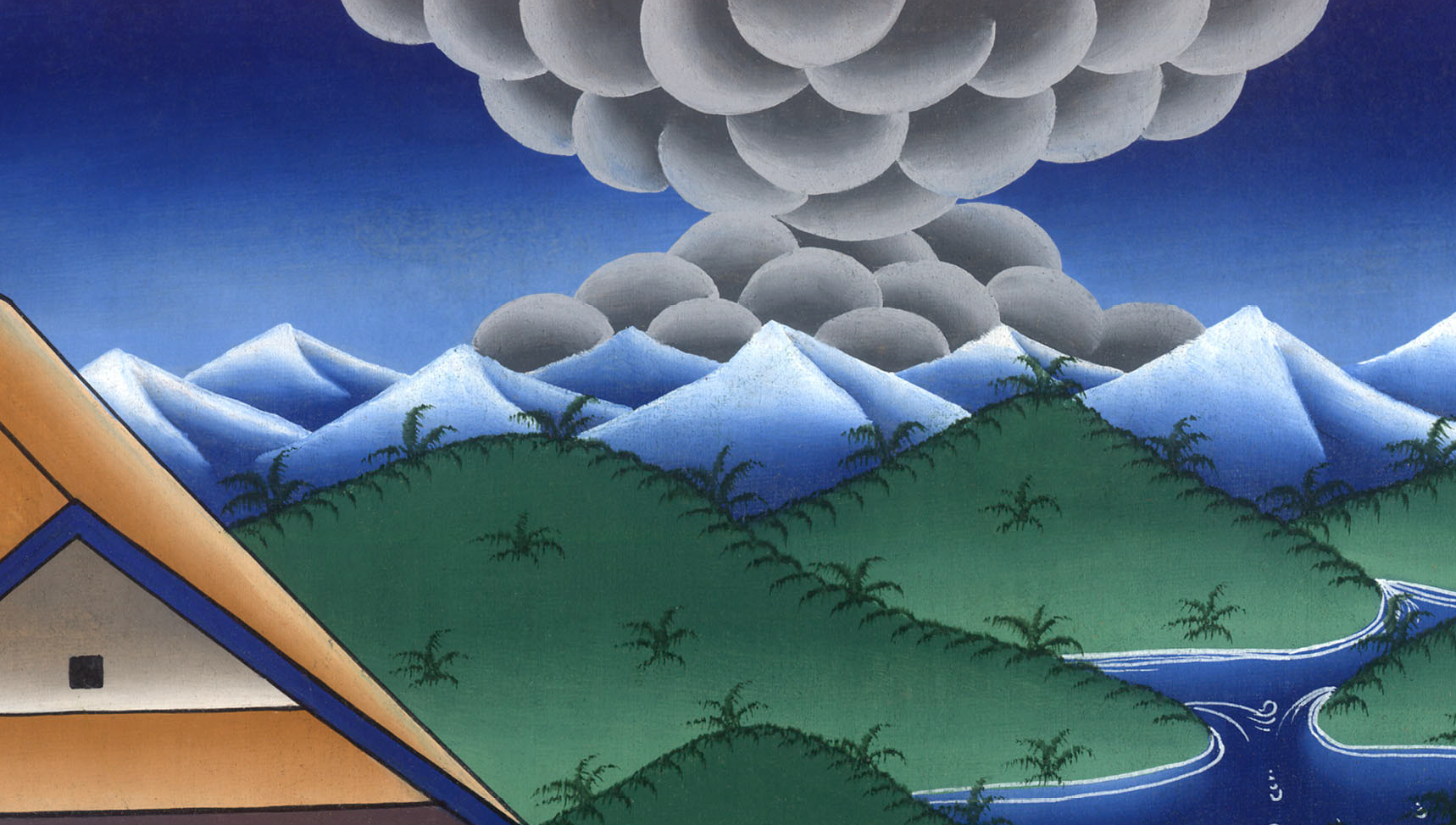 མཛད་འཕྲིན 9:32
33དེ་རུ་མིང་ལ་ཨེ་ནེ་ཡཱ་བྱ་བ་ནད་བྱུང་ནས་ལོ་བརྒྱད་ལ་ཉལ་སར་ལྷུང་བའི་ཞ་བོ་ཞིག་ཡོད་པ་དང་ཕྲད་ཅིང༌།
33There he found a man named Aeneas, who had been paralyzed and bedridden for eight years.
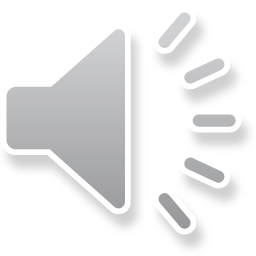 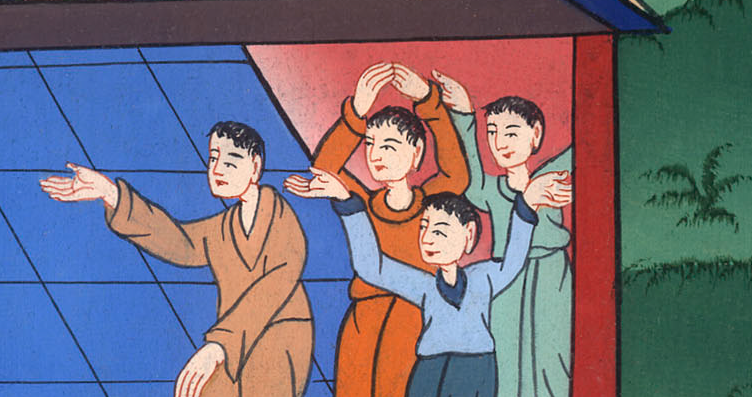 མཛད་འཕྲིན 9:33
34པེ་ཏྲོ་ན༌རེ། ཨེ་ནེ༌ཡཱ། ཡེ་ཤུ་མཱ་ཤི་ཀས་ཁྱོད་ཀྱི་ནད་གསོས་པས་ཡར་ལངས་ནས་རང་གི་མལ་སྟན་བདག་གཉེར་གྱིས་ཞེས་གསུངས་མ་ཐག་ཁོ་རང་ཡར་ལངས་པ་དང་། 35ལད་རྡ་དང་ཤཱ་རོན་དུ་གནས་པའི་མི་ཐམས་ཅད་ཀྱིས་ཨེ་ནེ༌ཡཱ་མཐོང་སྟེ་གཙོ་བོའི་ཕྱོགས་སུ་འཁོར༌ཏོ།།
34“Aeneas,” Peter said to him, “Jesus Christ heals you! Get up and put away your mat.” Immediately Aeneas got up, 35and all who lived in Lydda and Sharon saw him and turned to the Lord.
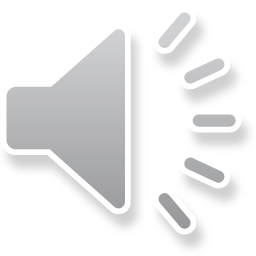 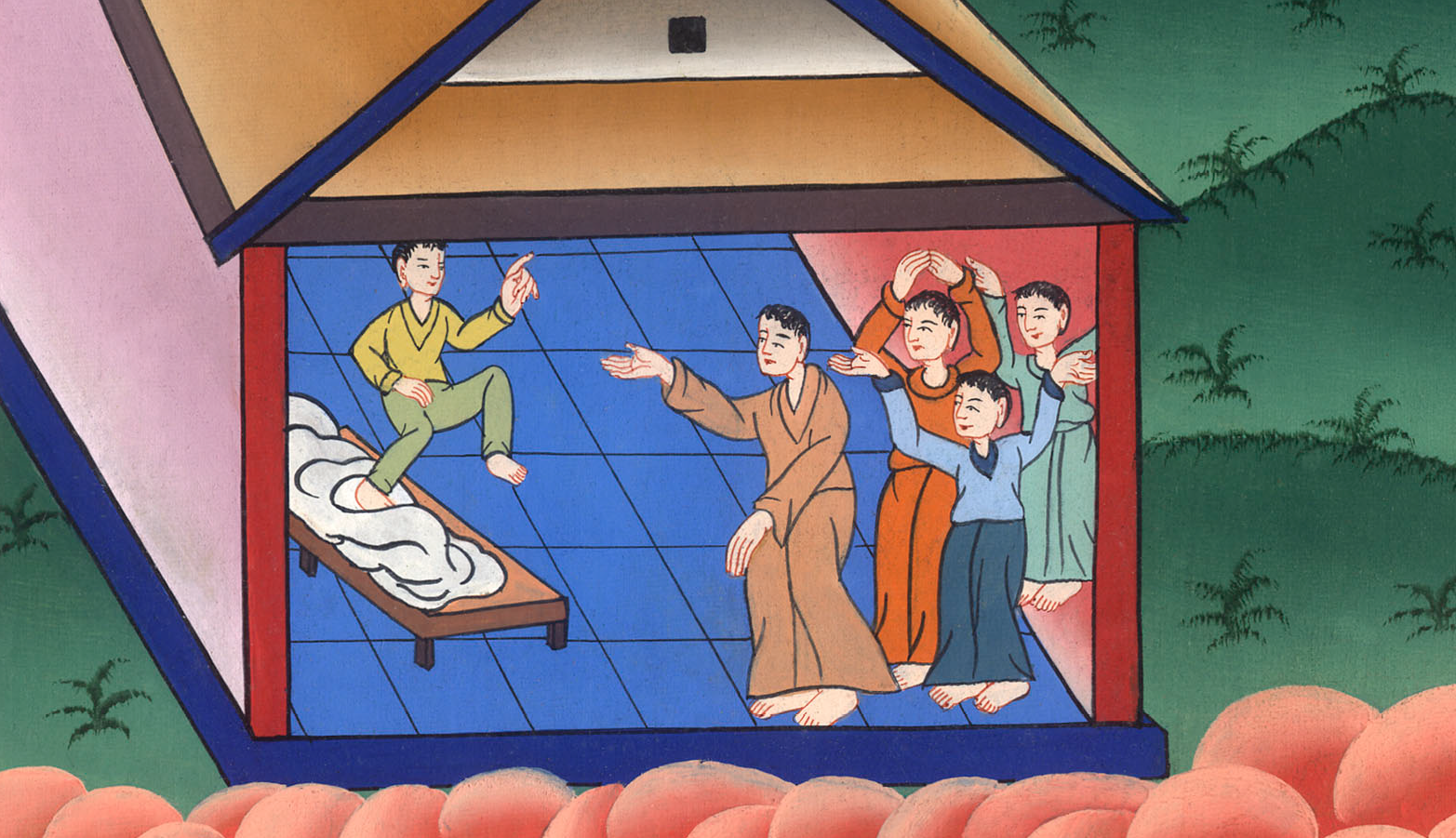 མཛད་འཕྲིན 9:34,35
36དེ་ནས་ཡོ་ཕཱ་རུ་མིང་ལ་ཐཱ་པི་ཐ་ཟེར་བའི་བུད་མེད་རྗེས་འབྲང་པ་ཞིག་ཡོད༌ཅིང༌། མིང་དེ་གྷི་རིག་སྐད་དུ་བསྒྱུར་ན་དོར་ཀི་ཞེས་ཀྱང༌ཟེར། ཁོ་མོས་རྟག་ཏུ་ལས་བཟང་པོ་བསྒྲུབས་པ་དང་སྦྱིན་པ་མང་པོ་བཏང་ངོ༌།།
36In Joppa there was a disciple named Tabitha (which is translated as Dorcas), who was always occupied with works of kindness and charity.
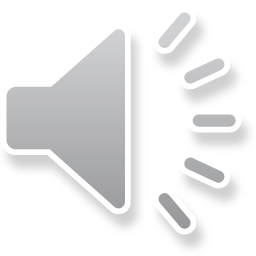 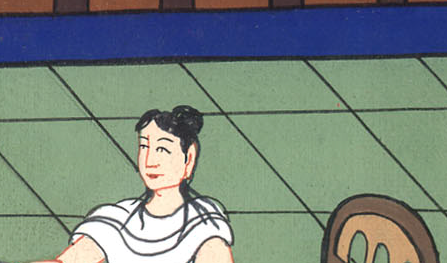 མཛད་འཕྲིན 9:36
37དུས༌དེར། ཁོ་མོར་ན་ཚ་བྱུང་ནས་ཚེ་ལས་འདས་པ་དང་མི་རྣམས་ཀྱིས་ཁོ་མོའི་བེམ་པོ་བཀྲུས་ཏེ་ཐོག་ཁང་ཞིག་གི་ནང་དུ་བཞག་གོ།
37At that time, however, she became sick and died, and her body was washed and placed in an upper room.
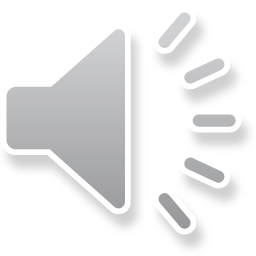 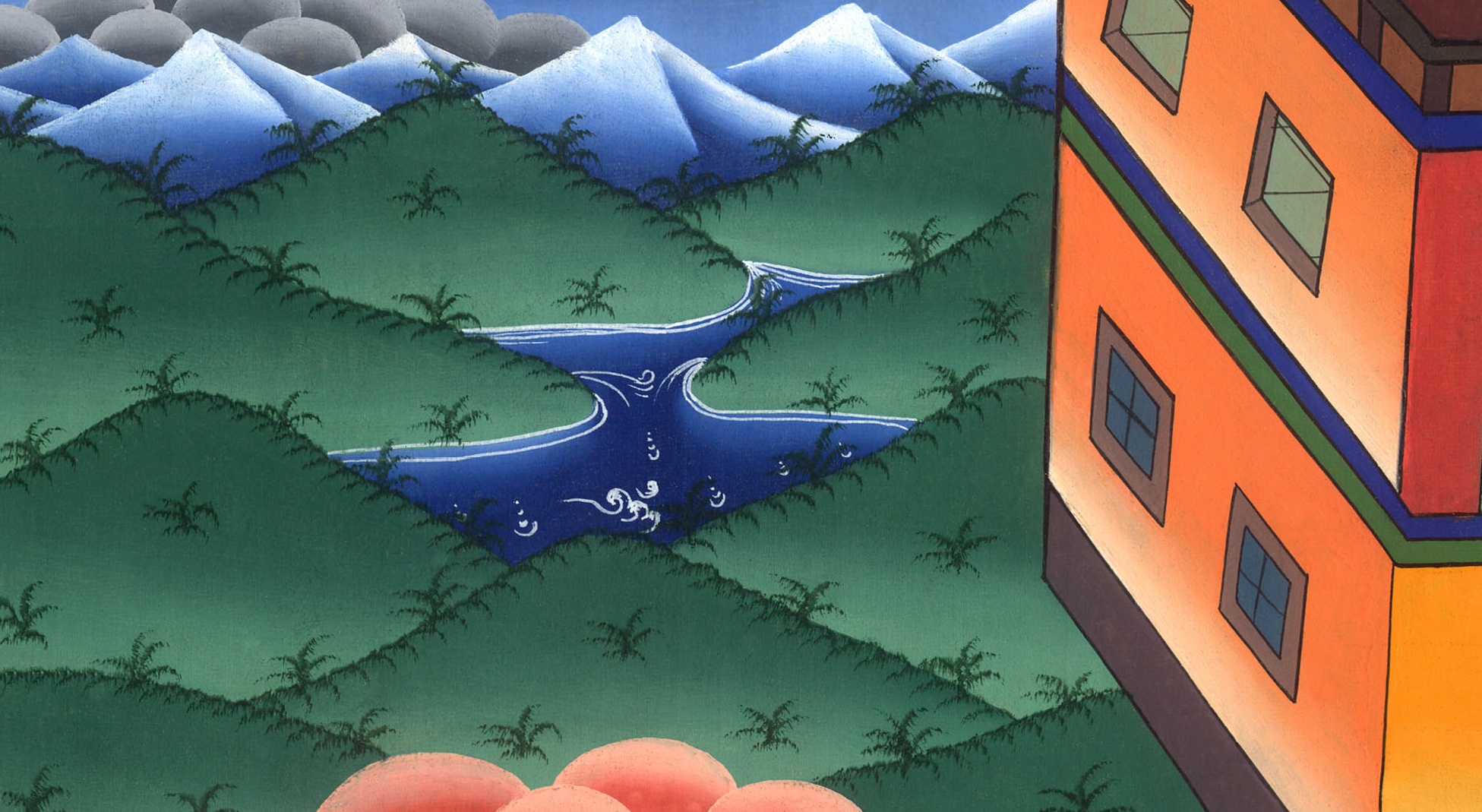 མཛད་འཕྲིན 9:37
38ཡོ་ཕཱ་ནི་ལད་རྡ་དང་བར་ཐག་ཉེ་བས་རྗེས་འབྲང་པ་རྣམས་ཀྱིས་པེ་ཏྲོ་ཁོང་ཉིད་ལད་རྡ་རུ་ཡོད་པ་ཐོས་ནས་མི་གཉིས་ཁོང་གི་དྲུང་དུ་མངགས༌ཏེ། དུས་མི་འགྱངས་པར་ངེད་ཅག་གི་གམ་དུ་ཕེབས་རོགས་ཞེས་ནན་གྱིས་ཞུས་སོ།།
38Since Lydda was near Joppa, the disciples heard that Peter was there and sent two men to urge him, “Come to us without delay.”
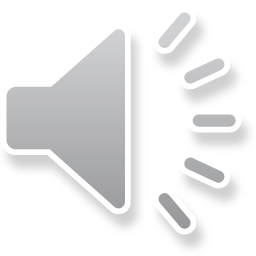 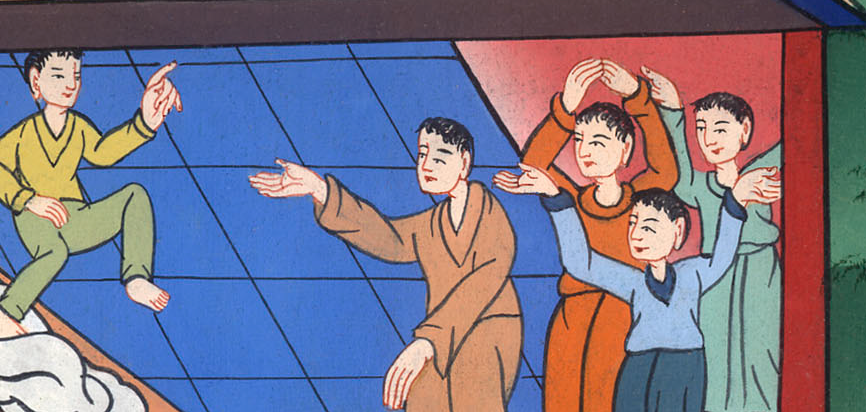 མཛད་འཕྲིན 9:38
39དེ་ནས་པེ་ཏྲོ་ཡར་ལངས་ནས་དེ་དག་དང་མཉམ་དུ་ལམ་ལ་ཆས། ཡོ་ཕཱ་རུ་སླེབས་ཤིང་མི་རྣམས་ཀྱིས་ཁོང་ཉིད་ཐོག་ཁང་ནང་དུ་ཁྲིད་པ༌དང༌། ཡུགས་མོ་རྣམས་ཁོང་གི་གམ་དུ་ཡར་ལངས་ནས་ངུས༌ཤིང༌། བུད་མེད་དོར་ཀི་དེ་སྔར་ཁོ་མོ་རྣམས་དང་མཉམ་དུ་ཡོད་དུས་བཟོས་པའི་ནང་གོས་དང་ཕྱི་གོས་རྣམས་ཁོང་ལ་བསྟན་པ་རེད།
39So Peter got up and went with them. On his arrival, they took him to the upper room. All the widows stood around him, weeping and showing him the tunics and other clothing that Dorcas had made while she was still with them.
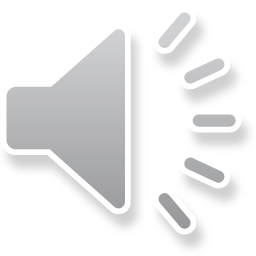 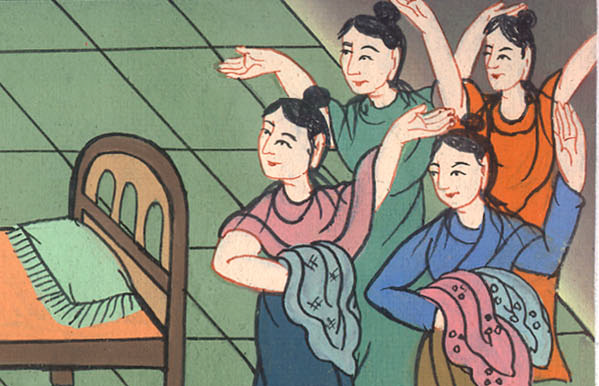 མཛད་འཕྲིན 9:39
40འོན་ཀྱང་པེ་ཏྲོས་ཁོ་མོ་རྣམས་ཕྱིར་འགྲོ་རུ་བཅུག༌རྗེས། པུས་མོ་སར་བཙུགས་ཏེ་དཀོན་མཆོག་ལ་གསོལ་བ་བཏབ༌ཅིང༌། ཞལ་ཕྱིར་འཁོར་ནས་བེམ་པོ་ལ་འདི་སྐད༌དུ། ཐཱ་པི༌ཐ། ཡར་ལོངས་ཤིག་ཅེས་གསུངས་པ༌ན། ཁོ་མོས་མིག་ཕྱེས་ཏེ་པེ་ཏྲོ་མཐོང་བ་དང་ཡར་ཙོག་པུར་བསྡད་དོ།།
40Then Peter sent them all out of the room. He knelt down and prayed, and turning toward her body, he said, “Tabitha, get up!” She opened her eyes, and seeing Peter, she sat up.
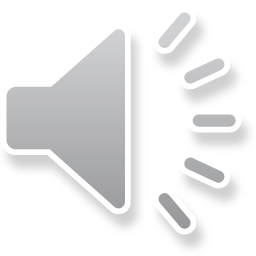 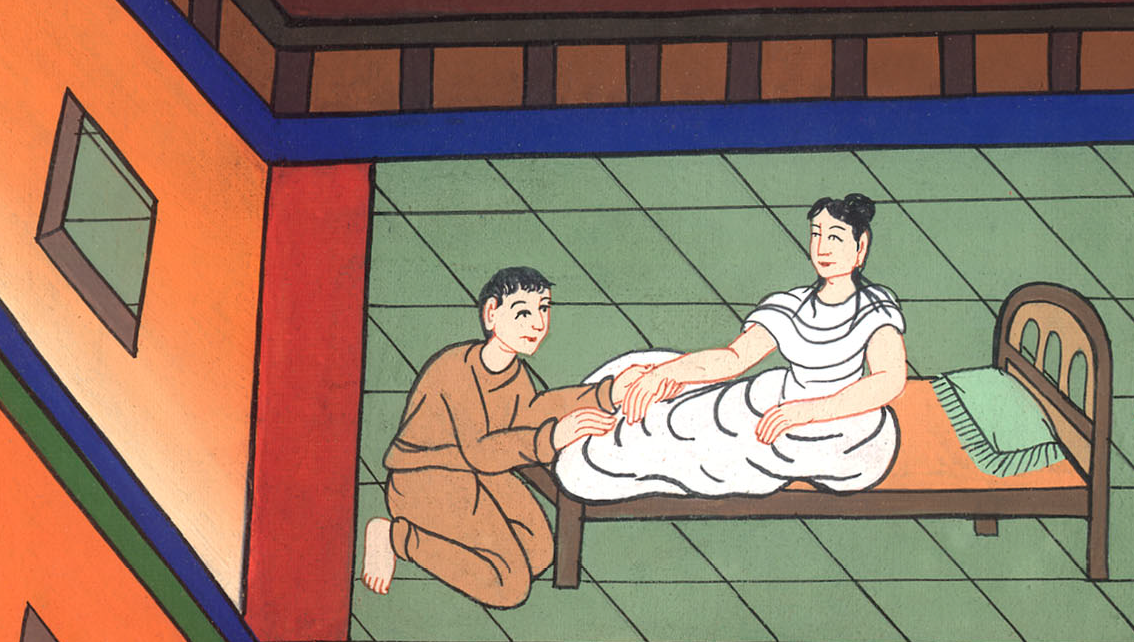 མཛད་འཕྲིན 9:40
41དེ་ནས་པེ་ཏྲོས་ཁོ་མོའི་ལག་པར་འཇུས་ནས་ཡར་བསླངས་ཤིང་དད་ལྡན་དམ་པ་དང་ཡུགས་མོ་རྣམས་ནང་ལ་བོས༌ཏེ། ཁོ་མོ་གསོན་པོར་དེ་རྣམས་ལ་སྤྲད།
41Peter took her by the hand and helped her up. Then he called the saints and widows and presented her to them alive.
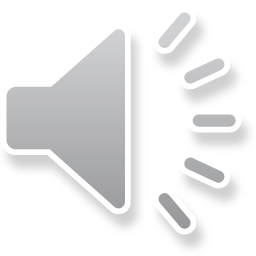 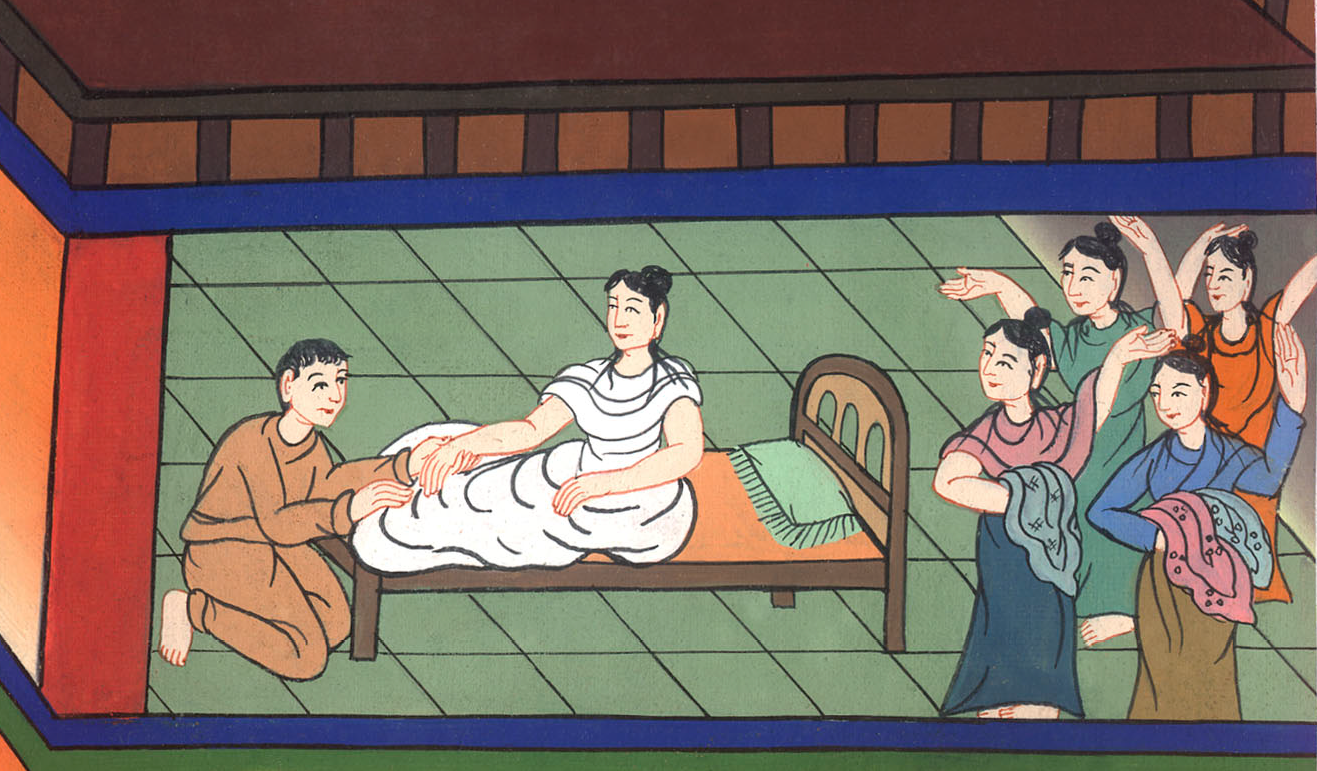 མཛད་འཕྲིན 9:41
42དོན་དེ་ཡོ་ཕཱ་ཡོངས་སུ་ཁྱབ་པ་དང་མི་མང་པོས་གཙོ་བོ་ལ་དད་པ་བྱས་སོ།། 43དོན་དེ་བྱུང་བའི་རྗེས༌སུ། པེ་ཏྲོ་ཁོང་ཉིད་ཡོ་ཕཱ་ཡི་སི་མོན་ཟེར་བའི་ཀོ་བཟོ་བ་ཞིག་གི་ཁྱིམ་དུ་ཉིན་མང་པོར་བཞུགས༌སོ།།
42This became known all over Joppa, and many people believed in the Lord. 43And Peter stayed for several days in Joppa with a tanner named Simon.
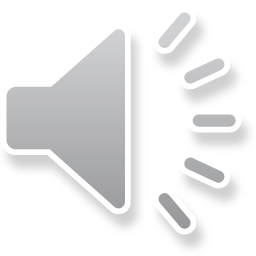 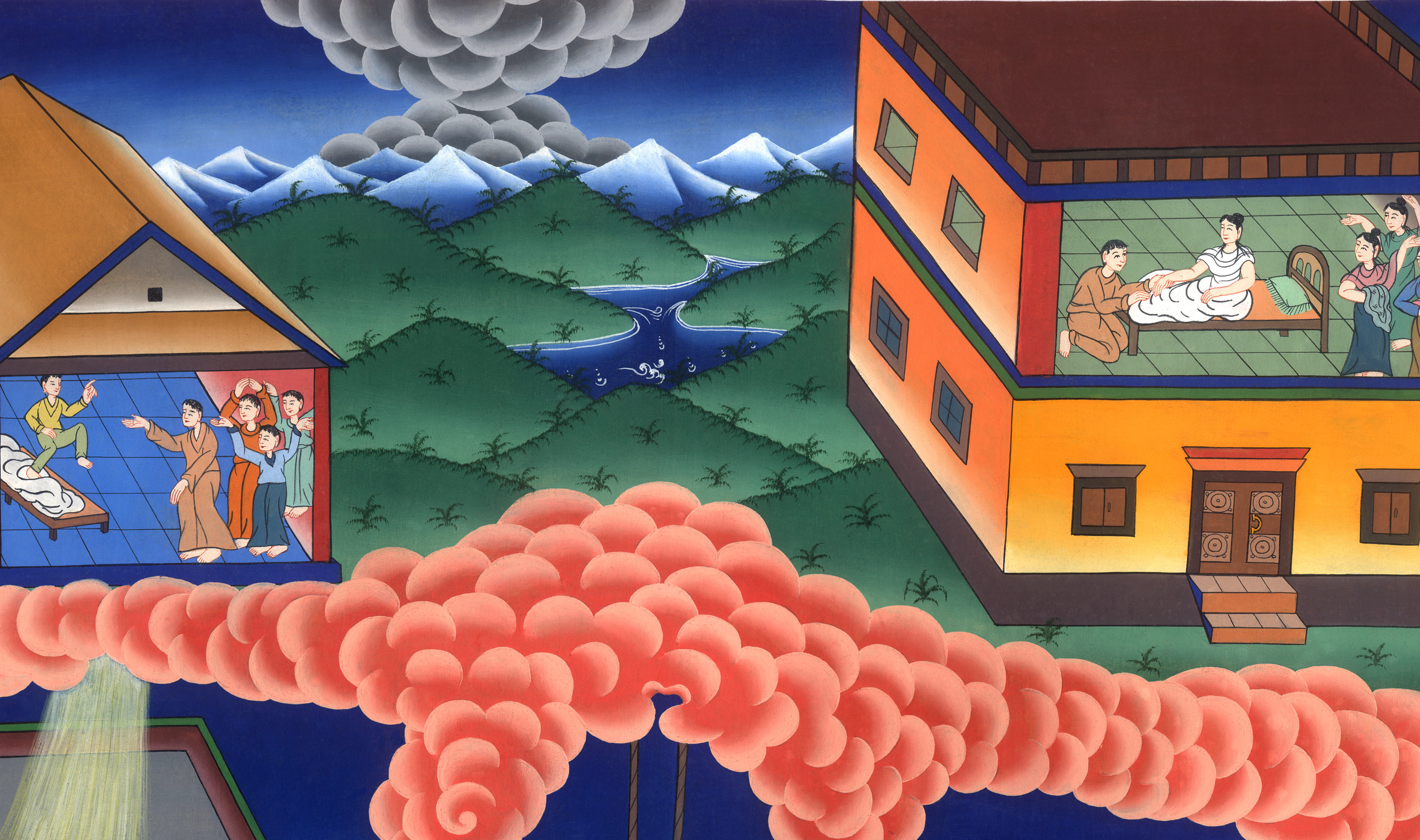 མཛད་འཕྲིན 9:42,43